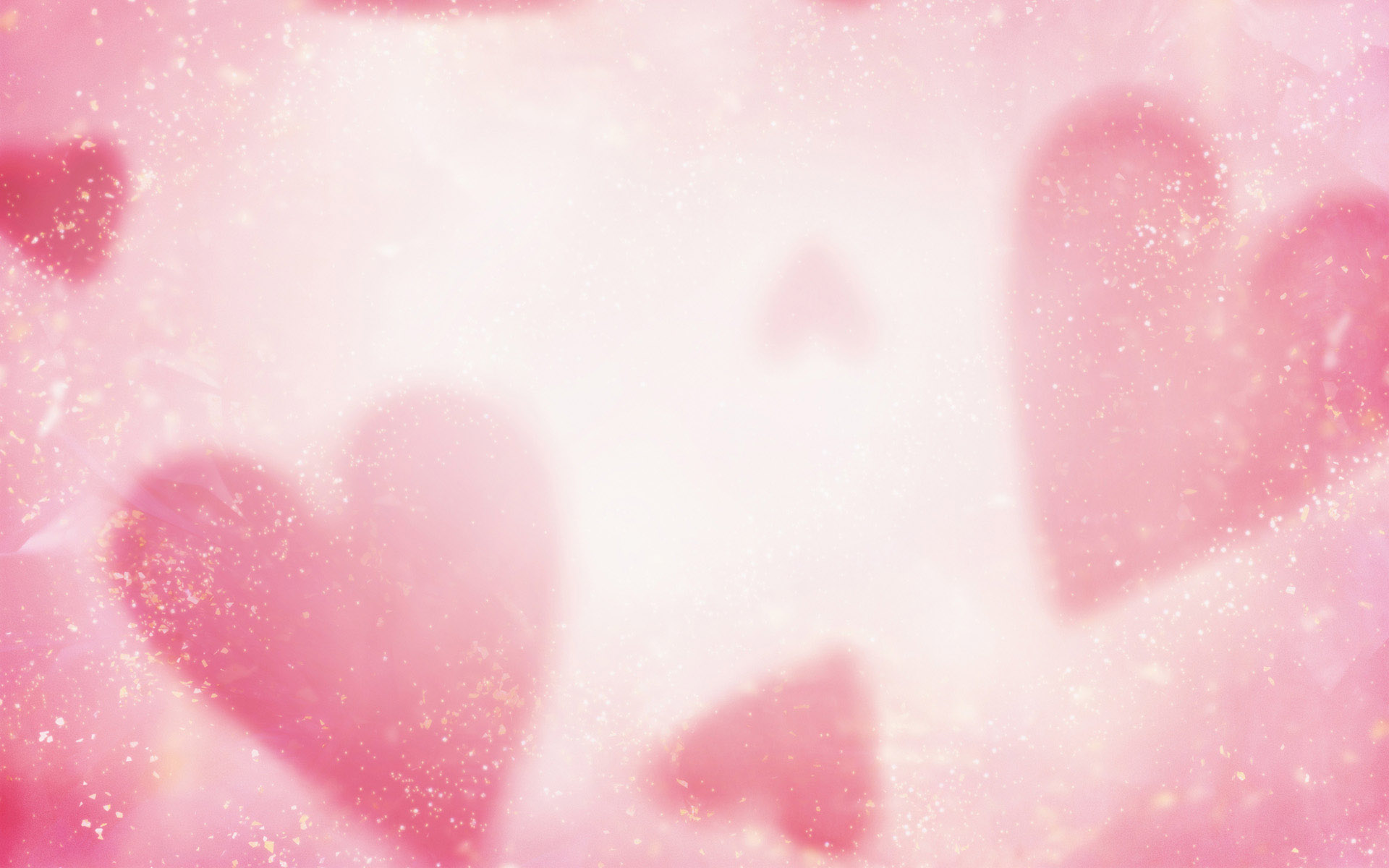 Нормативно-правовая база:
«Зашита прав ребёнка»
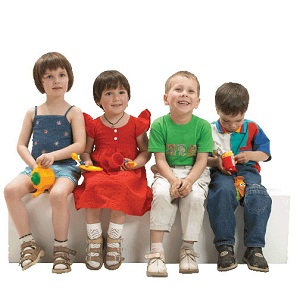 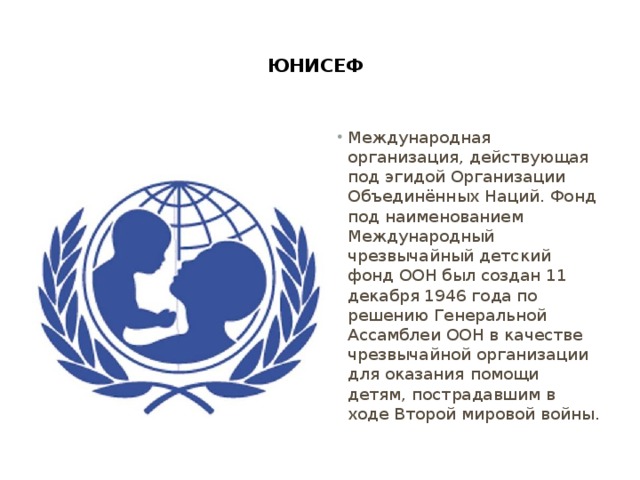 Декларация  прав ребенка 
10 принципов отражают главные обязанности взрослых перед детьми
. 1-й  Все дети имеют равные со своими сверстниками права, которые не могут быть ущемлены, занижены или отменены вовсе.
 2-ой Каждый ребенок имеет право на собственное достоинство и возможность развиваться нравственно, физически, духовно. 
3-й  Государство обязано обеспечить проживающих на его территории детей гражданством, а родители обязаны дать им имя.
 4-й  Дети имеют право на социальный уход и медицинскую поддержку, которые должны быть предоставлены его матери во время беременности и послеродовый период. Каждый ребенок имеет право на жилье и питание. 
 5-й  Неполноценные (физически или психически) дети должны быть обеспечены особой заботой и вниманием.
6-й . Каждый ребенок имеет право на любовь со стороны родителей и государства, чьим гражданином он является. 
7-й  Всем детям предоставляется бесплатное обучение. Они имеют право играть и развиваться. Родители же должны учить их ответственности и полезности своему обществу. 
8-й . Права ребенка определяются как первостепенные в возможности получить помощь. 
9-й . Декларация защищает детей от жестокого обращения и эксплуатации. Ребенок не должен привлекаться к выполнению работ, приносящих вред его развитию и эмоциональной стабильности. К детям нельзя применять силу. 
10-й . Каждый ребенок имеет право на мирную жизнь, в которой взрослые люди, в частности, родители, учат его заботе и взаимопониманию.
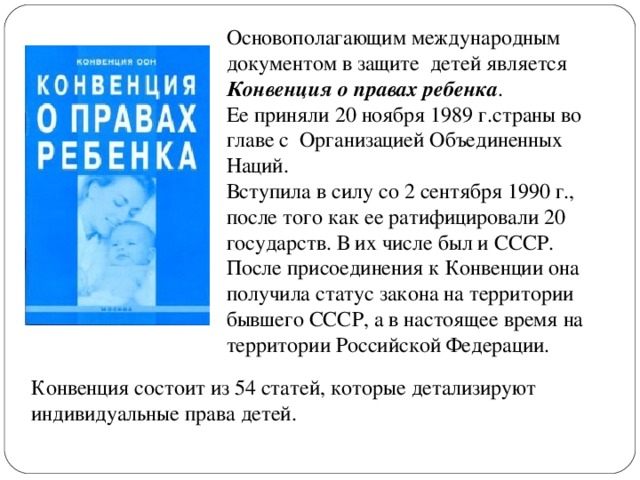 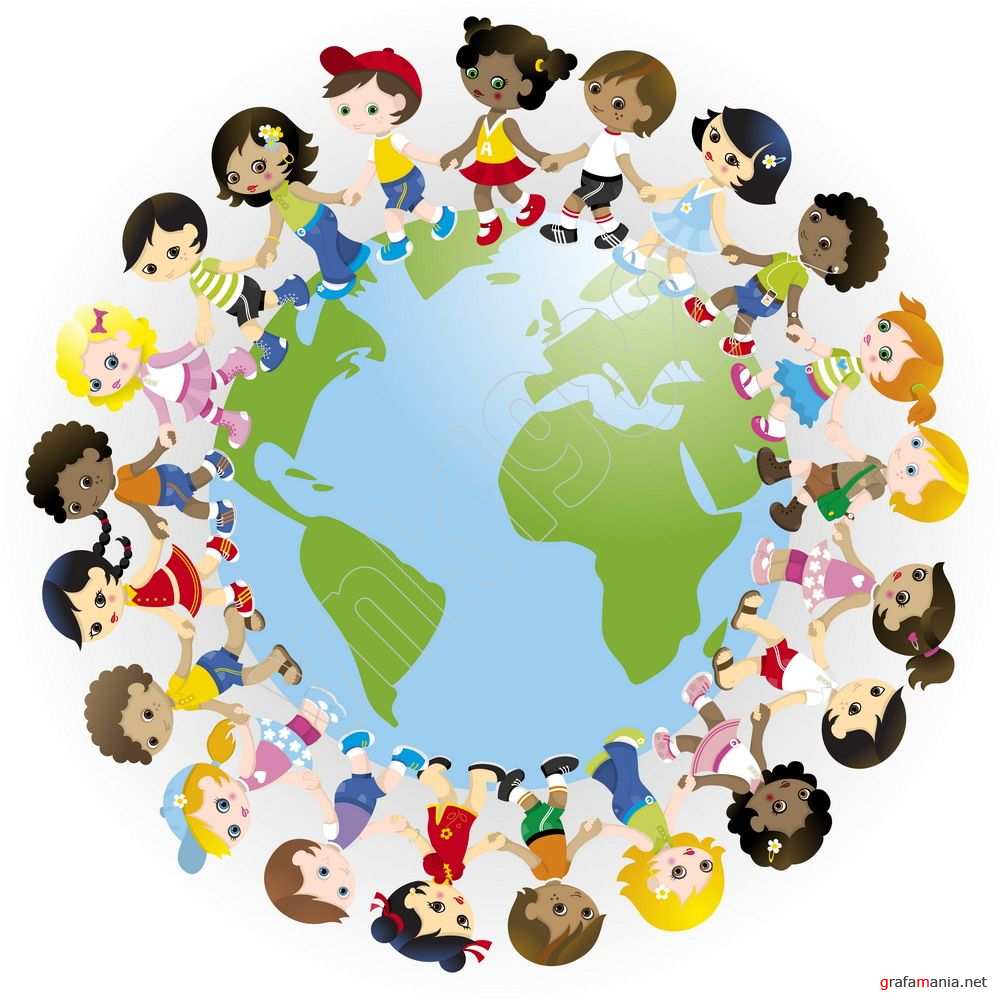 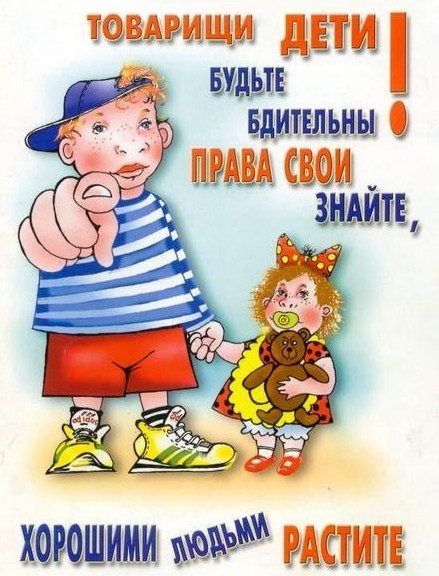 СТАТЬЯ 1.РЕБЕНОК – ЭТО ЧЕЛОВЕК, НЕ ДОСТИГШИЙ 18 ЛЕТ
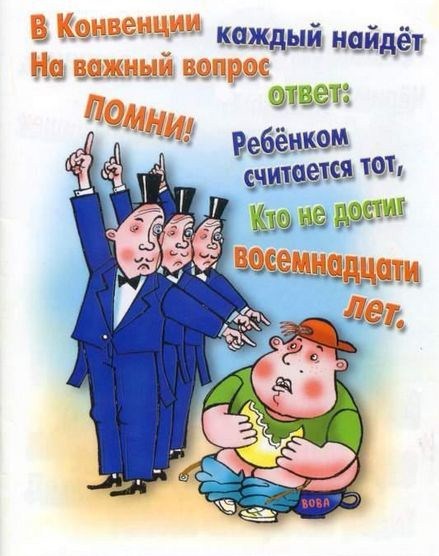 СТАТЬЯ 2.ВСЕ ДЕТИ ИМЕЮТ ОДИНАКОВЫЕ ПРАВА И РАВНУЮ ЦЕННОСТЬ. НИКТО НЕ ДОЛЖЕН ПОДВЕРГАТЬСЯ ДИСКРИМИНАЦИИ.
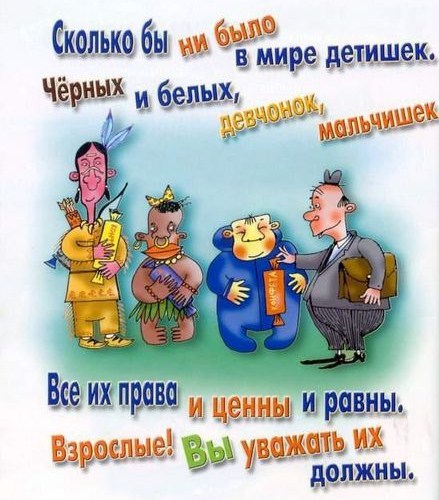 СТАТЬЯ 4.ГОСУДАРСТВА КОНВЕНЦИИ ДОЛЖНЫ СТРЕМИТЬСЯ В МЕРУ ВСЕХ СВОИХ РЕСУРСОВ ОСУЩЕСТВЛЯТЬ СОЦИАЛЬНЫЕ, ЭКОНОМИЧЕСКИЕ И КУЛЬТУРНЫЕ ПРАВА РЕБЕНКА. ЕСЛИ РЕСУРСОВ НЕ ХВАТАЕТ, НЕОБХОДИМО ИСКАТЬ РЕШЕНИЕ ПУТЕМ МЕЖДУНАРОДНОГО СОТРУДНИЧЕСТВА
.\
СТАТЬЯ 3.В ПЕРВУЮ ОЧЕРЕДЬ ВСЕГДА ДОЛЖНЫ УЧИТЫВАТЬСЯ ИНТЕРЕСЫ РЕБЕНКА.
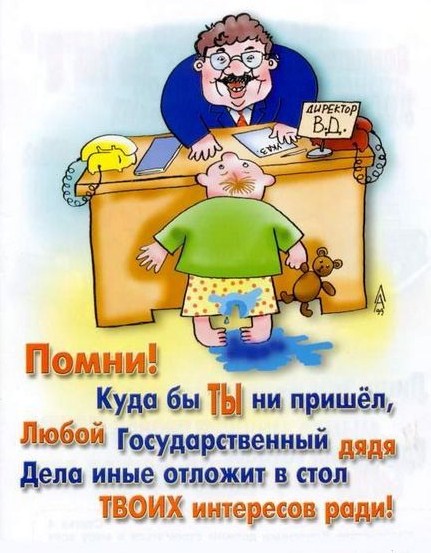 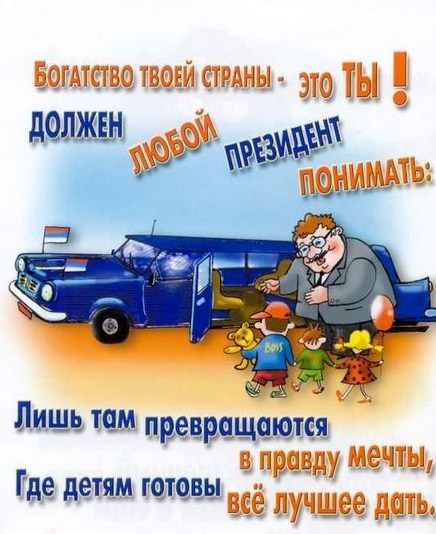 СТАТЬЯ 6.КАЖДЫЙ РЕБЕНОК ИМЕЕТ ПРАВО НА ЖИЗНЬ И РАЗВИТИЕ.
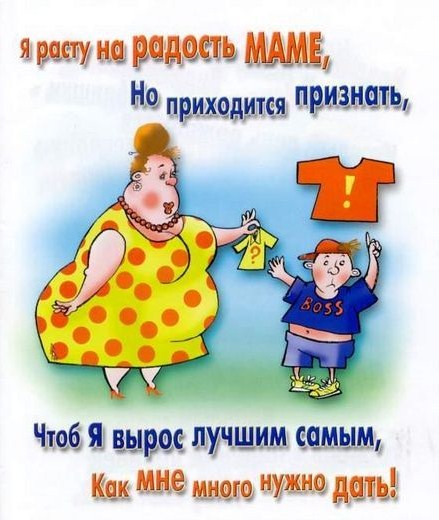 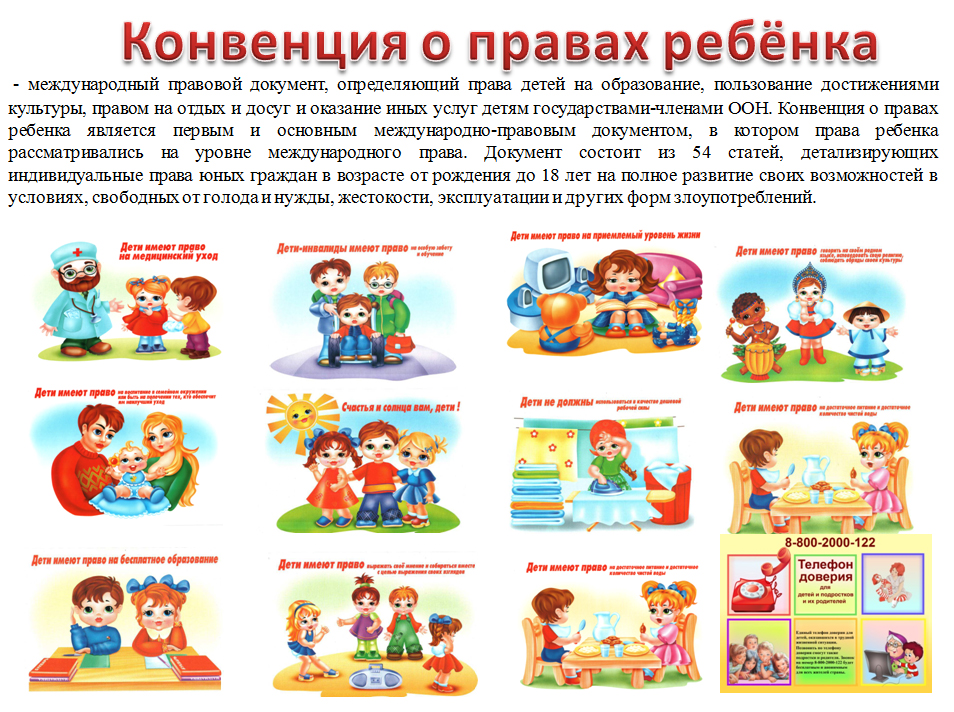 .
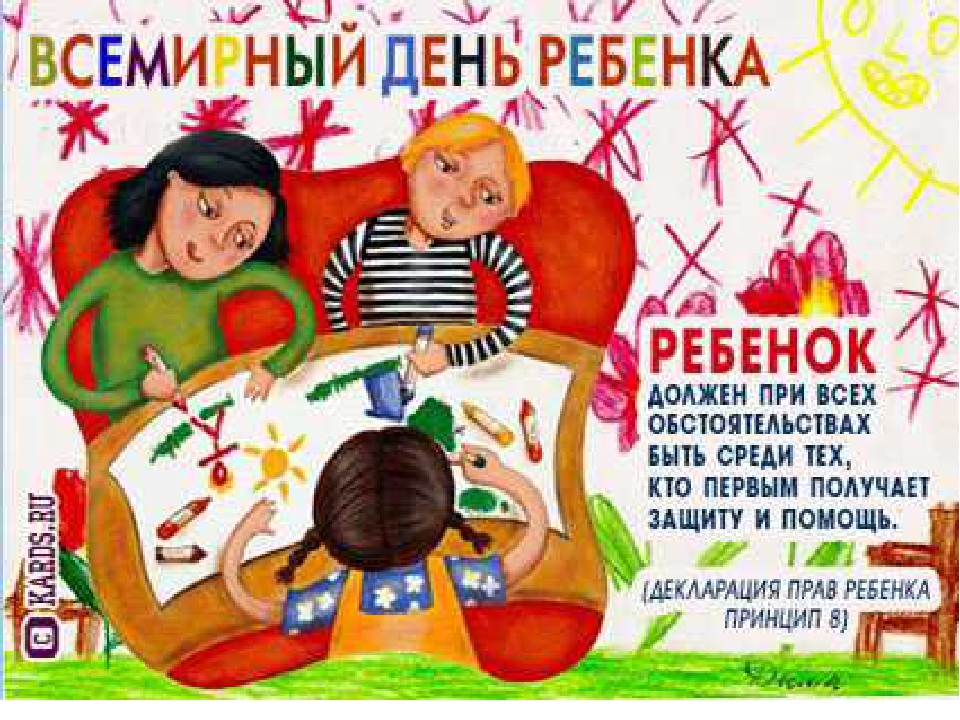 .
ПРАВА РЕБЕНКА В РОССИЙСКОМ ЗАКОНОДАТЕЛЬСТВЕ
ФЕДЕРАЛЬНЫЙ ЗАКОН № 124-ФЗ ОТ 24.07.98 г. «ОБ ОСНОВНЫХ ГАРАНТИЯХ ПРАВ РЕБЕНКА В РФ»
Право на жизнь
Право на имя при рождении
Право на медицинскую помощь
Право на образование
Право на отдых и досуг
Право иметь имущество
Право  свободно выражать свои взгляды
Право на свободное перемещение
Право на заботу и воспитание родителями
Право на всестороннее развитие и уважение человеческого достоинства( ни один ребенок не должен подвергаться жестокому обращению, насилию и оскорблениям)
Право на личную жизнь, семейную жизнь, неприкосновенность жилища, тайну переписки.
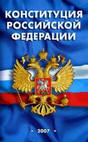 Права детей в Российской Федерации регулируются следующими законами: 
"Конвенция о правах ребенка" (одобрена Генеральной Ассамблеей ООН 20.11.1989, вступила в силу для СССР 15.09.1990);
Конституция РФ;
Семейный кодекс РФ;
Федеральный закон от 21.11.2011 N 323-ФЗ "Об основах охраны здоровья граждан в Российской Федерации";
Федеральный закон от 29.12.2012 N 273-ФЗ "Об образовании в Российской Федерации";
Федеральный закон от 24.07.1998 N 124-ФЗ "Об основных гарантиях прав ребенка в Российской Федерации";
Федеральный закон от 21.12.1996 N 159-ФЗ "О дополнительных гарантиях по социальной поддержке детей-сирот и детей, оставшихся без попечения родителей";
Федеральный закон от 24.11.1995 N 181-ФЗ "О социальной защите инвалидов в Российской Федерации".
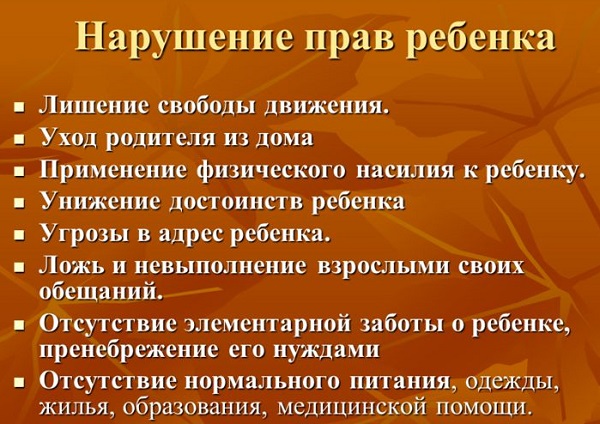 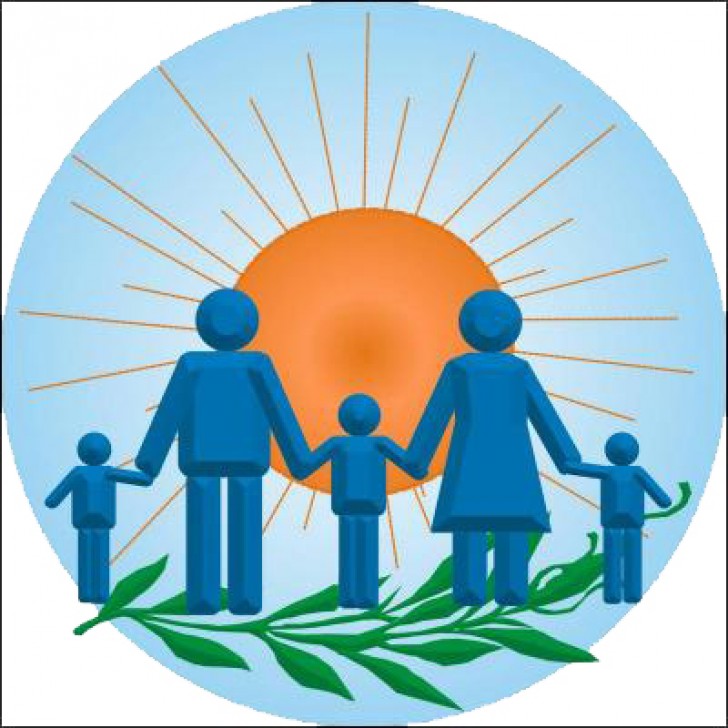